A falakon túl – A könyvtár társadalmi hasznossága
Az IFLA javaslata az előttünk álló kihívásokra
Barátné Prof. Dr. Hajdu Ágnes
Valóságos könyvtár – könyvtári valóság VI. 2023. november 28.
Társadalmi hasznosság
Mérés és értékelés – miért?
A hatás értékelése és bemutatása – kihívások és megoldások
Közösségközpontú logikai modell, mint mérési és értékelési keret, valamint a könyvtárak hatásának bemutatása
Valóságos könyvtár – könyvtári valóság VI. 2023. november 28.
Valóságos könyvtár – könyvtári valóság VI. 2023. november 28.
Valóságos könyvtár – könyvtári valóság VI. 2023. november 28.
A hatás értékelése és bemutatása – kihívások és megoldások
A cél ismerete és intézkedések, célzott mérési módszerek meghatározása
Az érdekelt felek, céljaik, célkitűzéseik és értékeik megértése
A célzott eredmények és hatások meghatározása a tervezésben
A teljesítmény- és elégedettségmérések összekeverése az eredmény- és hatásmérésekkel
Valóságos könyvtár – könyvtári valóság VI. 2023. november 28.
Teljesítmény- és elégedettségmérések vs  eredmény- és hatásmérések
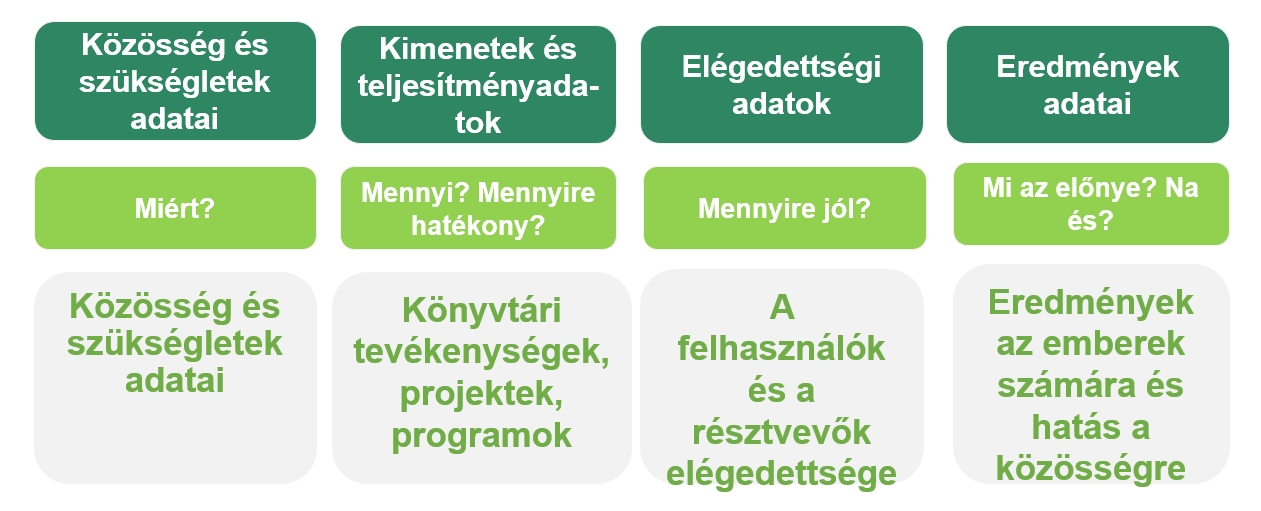 Valóságos könyvtár – könyvtári valóság VI. 2023. november 28.
Közösségközpontú logikai modell - A könyvtárak hatása
A hatás a változásról és az eredmény emberekről szól
a mérés, értékelés és bemutatás kereteként
Valóságos könyvtár – könyvtári valóság VI. 2023. november 28.
Logikai modell
Valóságos könyvtár – könyvtári valóság VI. 2023. november 28.
Logikai modell
Hatás
Eredmény
Kimenet
Bemenet
Tevékenység
Valóságos könyvtár – könyvtári valóság VI. 2023. november 28.
Források /
Bemenet
Tevékenység
Kimenet (Output)
Eredmény
(Outcome)
Hatás
(Impact)
Ha ezeket az előnyöket a résztvevők számára elérik, akkor bizonyos változások várhatók a szervezetekben, közösségekben vagy rendszerekben
A program működteté-séhez bizonyos erőforrásokra van szükség
Ha hozzáfér hozzájuk, akkor felhasználhatja őket a tervezett tevékenységek elvégzéséhez
Ha a tervezett tevékenységeket a tervezett mértékben valósítja meg, akkor a résztvevők bizonyos módon profitálnak
Ha megvalósítja a tervezett tevékenysége-ket, akkor remélhetőleg olyan mennyiségű terméket/ szolgáltatást szállít, amelyet tervezett
Közösségközpontú logikai modell
Hatás
A könyvtári szolgáltatások összehangolása a közösségi igényeknek megfelelően
Eredmény
Kimenet
Bemenet
Tevékenység
Valóságos könyvtár – könyvtári valóság VI. 2023. november 28.
Feltételek/Szükségletek
Közösségközpontú logikai modell
Valóságos könyvtár – könyvtári valóság VI. 2023. november 28.
Valóságos könyvtár – könyvtári valóság VI. 2023. november 28.
MÉRÉS ÉS ÉRTÉKELÉS
Teljesítmény / Eredmények / Hatás
Eredmények adatai
Teljesítményadatok
AKCIÓTERVEZÉS ÉS VÉGREHAJTÁS
Statisztika
Közösségi adatok
KÖZÖSSÉGI IGÉNYFELMÉRÉS
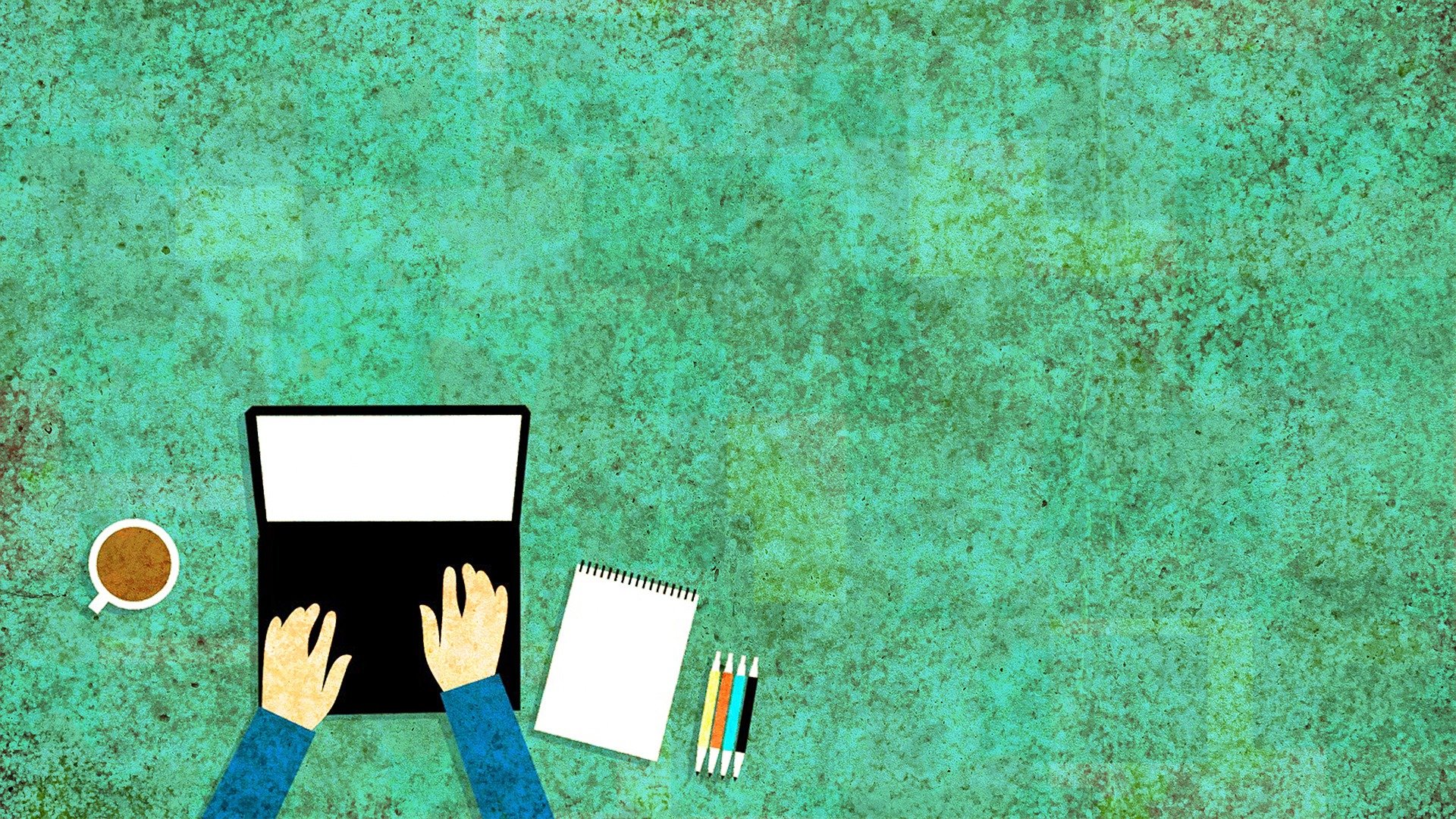 Más nézőpontból - dinamikus modell
Hatás
Szükségletek
Eredmények
Bemenetek
Kimenet
Tevékenységek
Photo: bit.ly/3AsNVIU
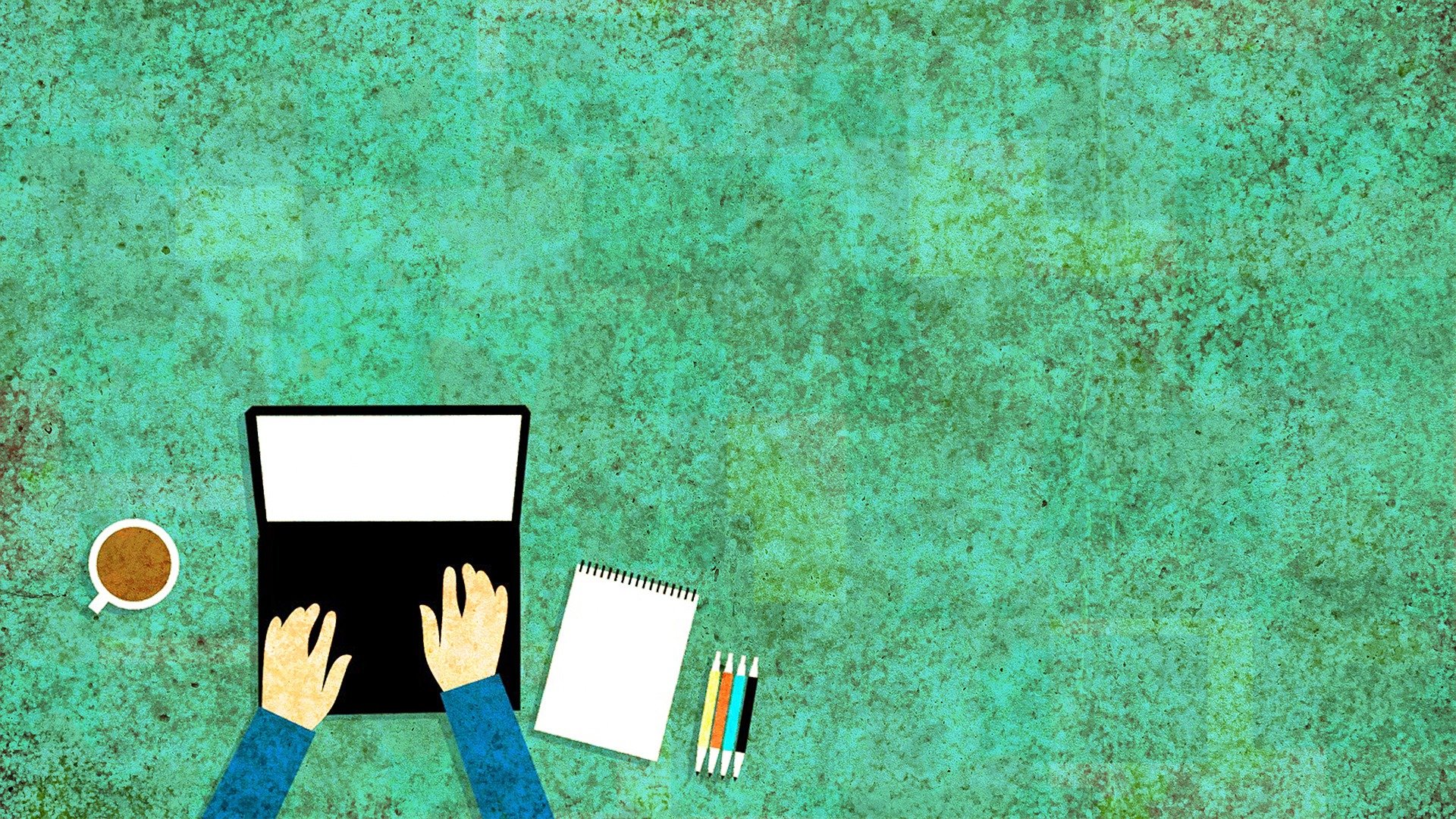 1 = Az érdekelt felek szemszögéből
2 = A használók szemszögéből
3 = a könyvtárak szemszögéből
Hatás
Szükségletek
Eredmények
Bemenetek
Kimenet
Tevékenységek
Photo: bit.ly/3AsNVIU
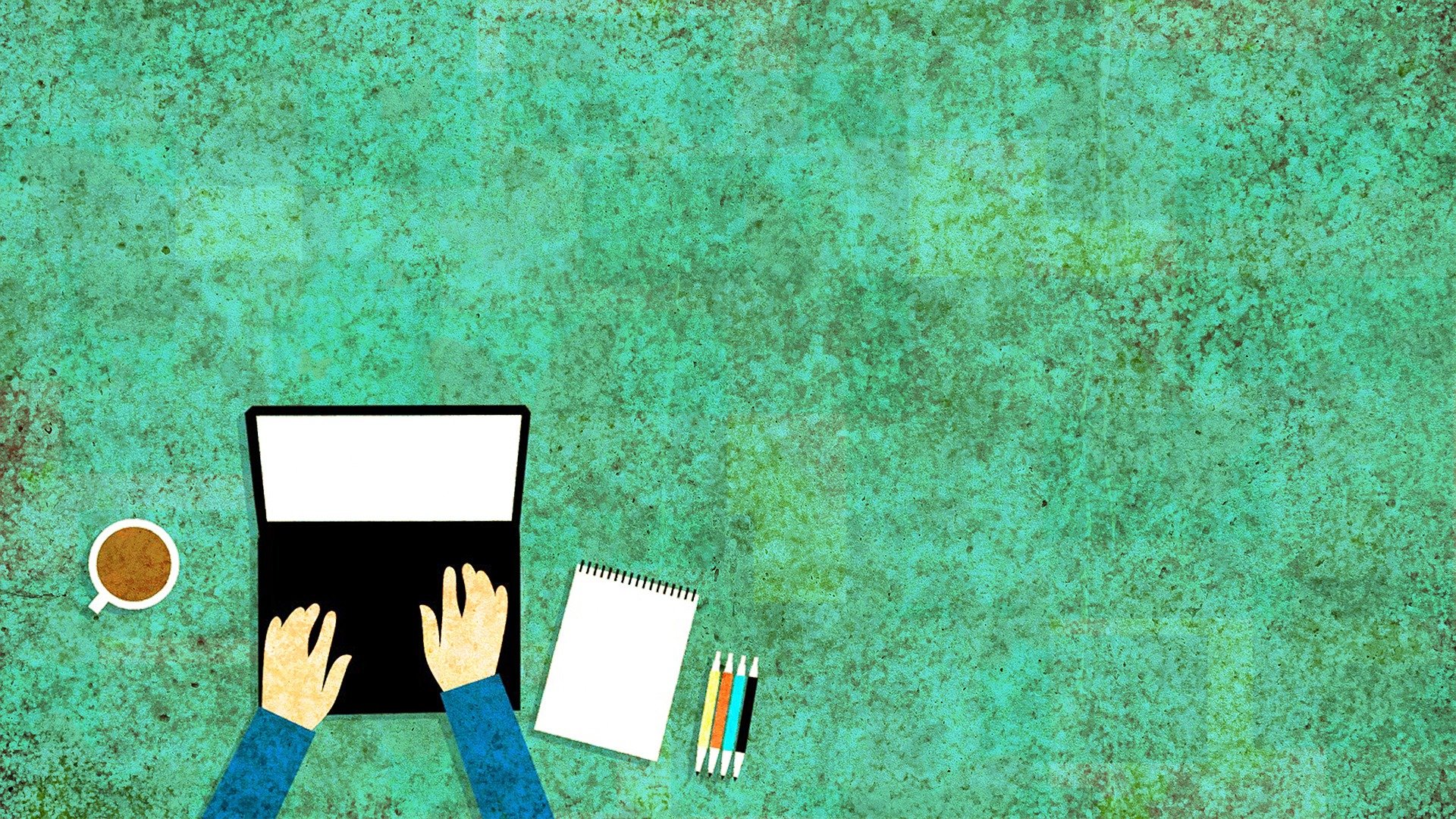 1 = Az érdekelt felek szemszögéből
2 = A használók szemszögéből
3 = A könyvtár szemszögéből
Csökkent munkanélküliségi ráta
Foglalkoztatás
Emberek, akik javították készségeiket, munkát találtak
Erőforrások: Személyzet, felszerelés, pénz
Képzett személyek száma
Munkahelyi készségek képzése
Photo: bit.ly/3AsNVIU
Hogyan történik a változás?
Hatás
A feltételek változása
Magatartás
Attitűdök
Tudatosság
Készségek
Idő
Tudás
Példa: Okostelefon-használat képzés
Hatás
Kevésbé vagyok elszigetelt
Minden nap használom az s-phone-t
Azt hiszem, az s-phone hasznos számomra
Tudom, hogy léteznek okostelefonok
Tudom, hogyan kell használni az s-phone-t
Idő
Többet tudok az s-phone-ról
Hogyan határozzuk meg az  eredményeket (output)?
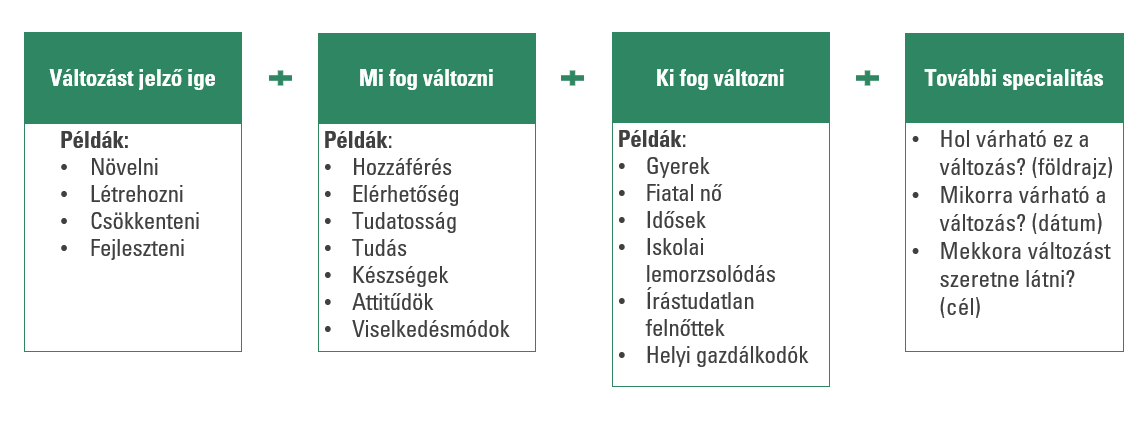 Valóságos könyvtár – könyvtári valóság VI. 2023. november 28.
Egy projekt eredménye
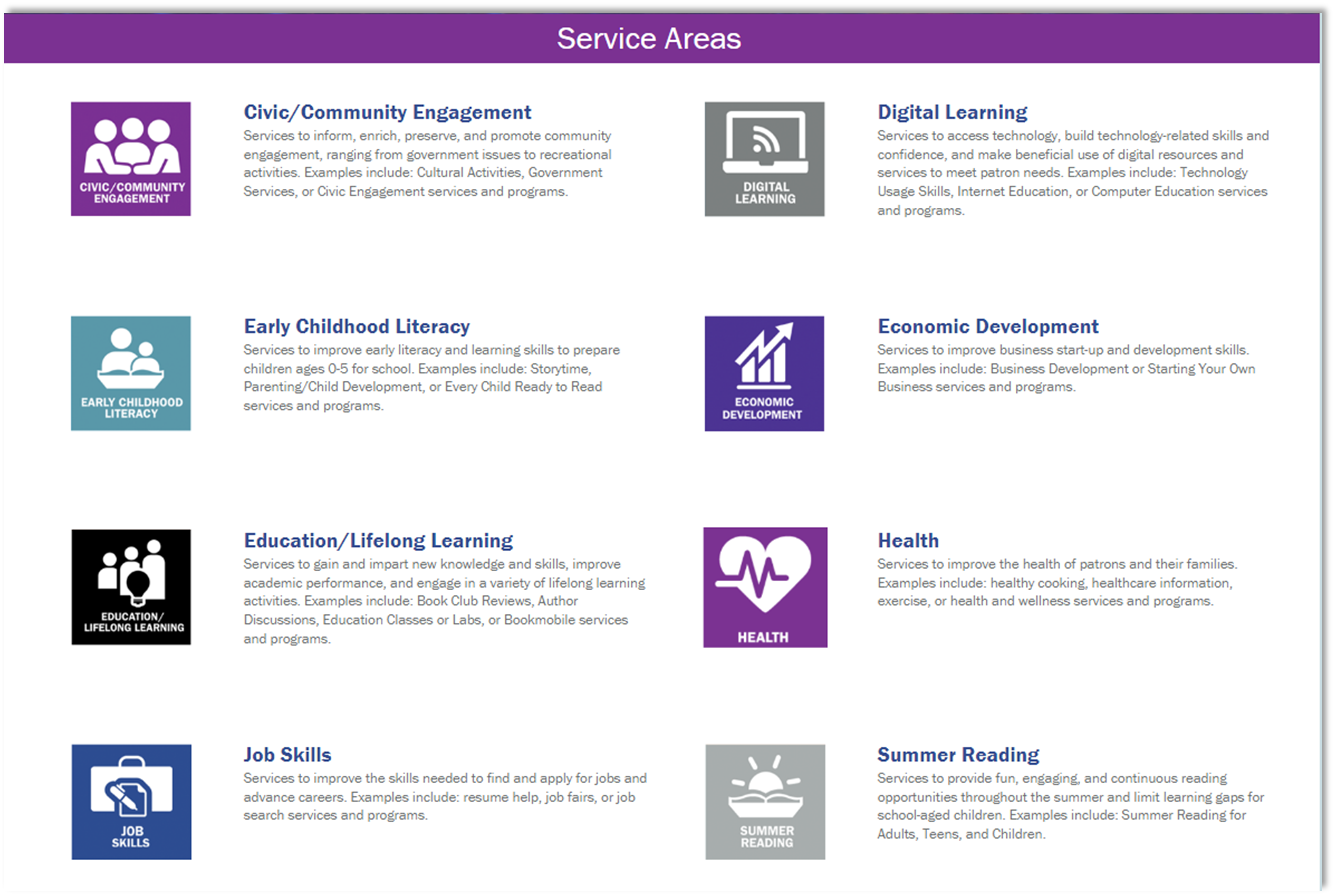 https://www.projectoutcome.org/ 

A Project Outcome egy ingyenes eszköz, amelynek célja, hogy segítse a közkönyvtárakat az alapvető könyvtári szolgáltatások és programok hatásának megértésében és megosztásában
Valóságos könyvtár – könyvtári valóság VI. 2023. november 28.
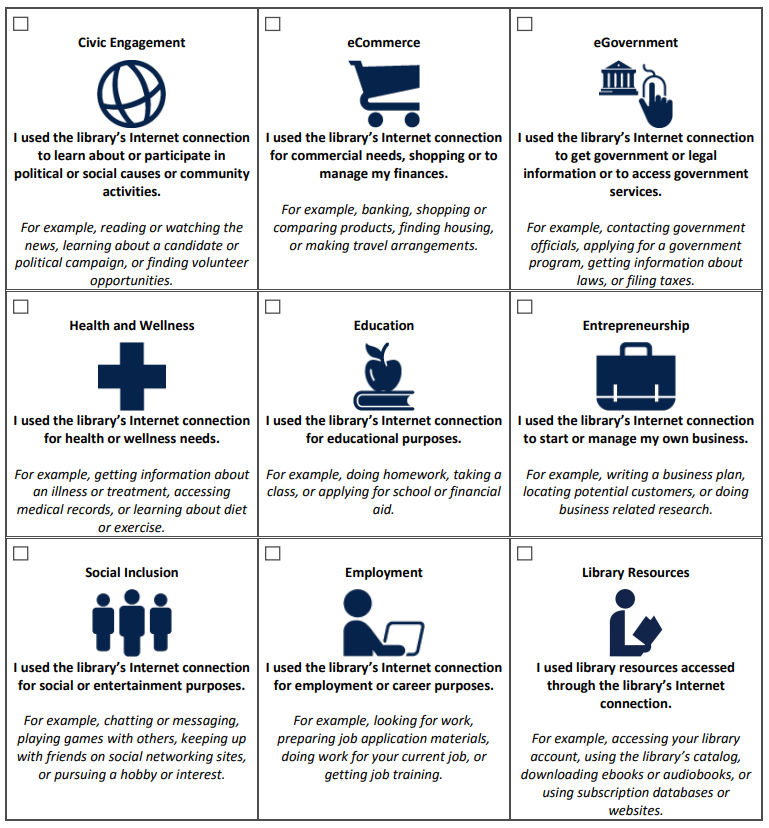 Hatásvizsgálat
https://www.ala.org/pla/data/impactsurvey
Egy olyan eszköz, amely lehetővé teszi a (köz)könyvtárak számára, hogy megtudják, hogy milyen hatás mérhető a technológiához és az internethez, az online forrásokhoz és a digitális írástudással kapcsolatos képzéshez való ingyenes hozzáférésből
Valóságos könyvtár – könyvtári valóság VI. 2023. november 28.
ISO 2789:2022
Könyvtári statisztika
Hány regisztrált felhasználója van?
Hány fizikai látogatója van?
Hogyan változtak ezek a számok az évek során?
A közösséged hány százaléka használja rendszeresen a könyvtáradat?
Hányan férnek hozzá az internethez a könyvtárukon keresztül?
Hányan vesznek részt a könyvtáruk által szervezett eseményeken?
Hány embert képeztek ki tavaly?
Hány embert lehet elérni oktatási projektek megvalósításakor?
…
Valóságos könyvtár – könyvtári valóság VI. 2023. november 28.
A statisztikai adatok használata 1.
A működési eredmények figyelemmel kísérése hasonló szervezetek szabványai és adatai alapján
Az időbeli trendek és az innováció hatásainak nyomon követése
Alapot biztosítani a tervezéshez, a döntéshozatalhoz, a szolgáltatás minőségének javításához és az eredményekről való visszajelzéshez
A nemzeti vagy regionális szervezetek tájékoztatása támogatási, finanszírozási és ellenőrzési szerepükről
A felhasználók által igénybe vett könyvtári szolgáltatások értékének bemutatása, beleértve a felhasználók számára a jövő generációinak potenciális értékét
Valóságos könyvtár – könyvtári valóság VI. 2023. november 28.
A statisztikai adatok használata 2.
Az INPUTOK számlálása – megmutatja a politikai döntéshozók és finanszírozók elkötelezettségét a könyvtárakban
OUTPUT-ok számlálása - megmutatja, hogy a szolgáltatások megfelelőek-e a kiszolgálandó lakosság számára; mely szolgáltatásokat használják a leggyakrabban; szükség van-e a szolgáltatások módosítására
Az INPUTS és OUTPUTS adatok összehasonlítása - megmutatja, hogy a könyvtárak költséghatékony módon szervezik-e szolgáltatásaikat
Valóságos könyvtár – könyvtári valóság VI. 2023. november 28.
A statisztikai adatok használata 3.
A könyvtárak hatékony vezetése
Az erőforrások elosztása és megosztása a közösségi igények kielégítése érdekében
A könyvtári szolgáltatások népszerűsítése a különböző típusú érdekelt felek számára
Politikai döntéshozók és finanszírozók
Könyvtárvezetők és munkatársak
Jelenlegi és potenciális könyvtárhasználók
A média és a nagyközönség
Valóságos könyvtár – könyvtári valóság VI. 2023. november 28.
Az adatok prezentálása
A finanszírozóknak és a politikai döntéshozóknak (a médiának is) = használjon néhány jelentős és meggyőző számot, különös tekintettel a könyvtári szolgáltatások költséghatékonyságára és értékére a közösség számára. Összehasonlításokat végezhet más hasonló könyvtárakkal.

A könyvtár személyzetének és vezetésének = legyen sokkal részletesebb. Mutassa be erősségeit és gyengeségeit, mutassa meg a fejlődést az idő múlásával.

A könyvtár szerepének és értékének népszerűsítése érdekében = illusztrálja a csupasz számokat narratív szövegekkel a történtekről. Tartalmazzon "anekdotikus bizonyítékokat„, történeteket.
Valóságos könyvtár – könyvtári valóság VI. 2023. november 28.
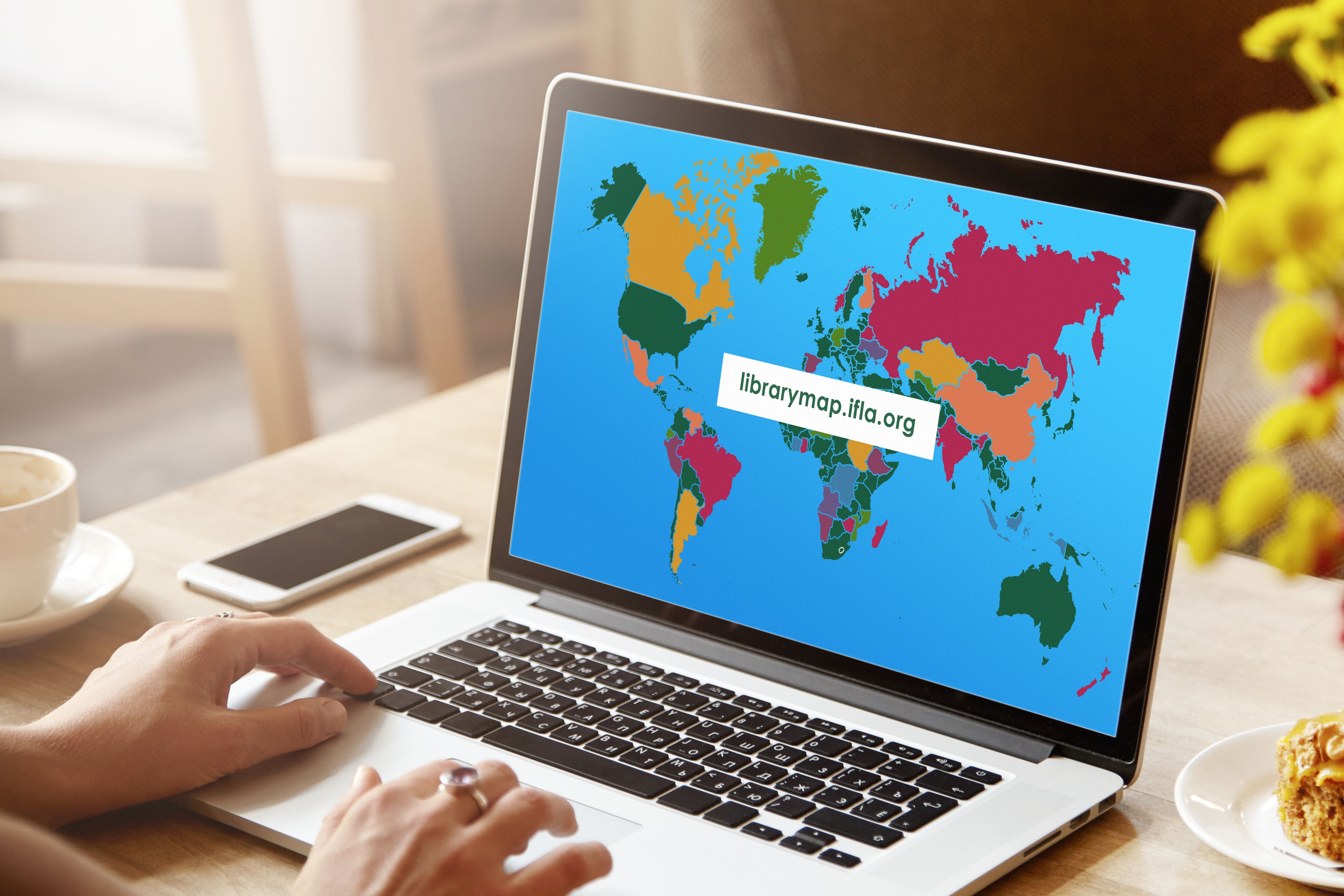 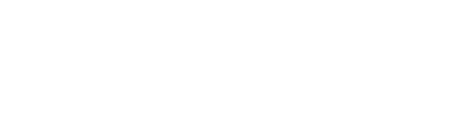 Library Map
of the World
Bookmark the Library Map of the World as your essential advocacy tool!
Library Map of the World
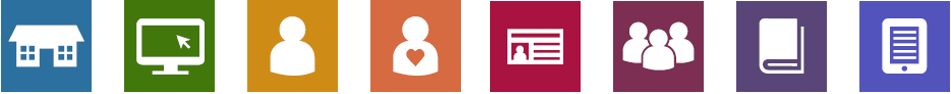 Országos könyvtári statisztikák
Nyolc alapvető teljesítménymutató – 
Könyvtárak száma
Internet-hozzáféréssel rendelkező könyvtárak
Munkatársak és önkéntesek
Regisztrált felhasználók és személyes látogatások
Fizikai és elektronikus kölcsönzések
Minden könyvtártípus –
Nemzeti könyvtárak
Felsőoktatási- és szakkönyvtárak
Közkönyvtárak
Közösségi könyvtárak
Iskolai könyvtárak
Egyéb könyvtárak
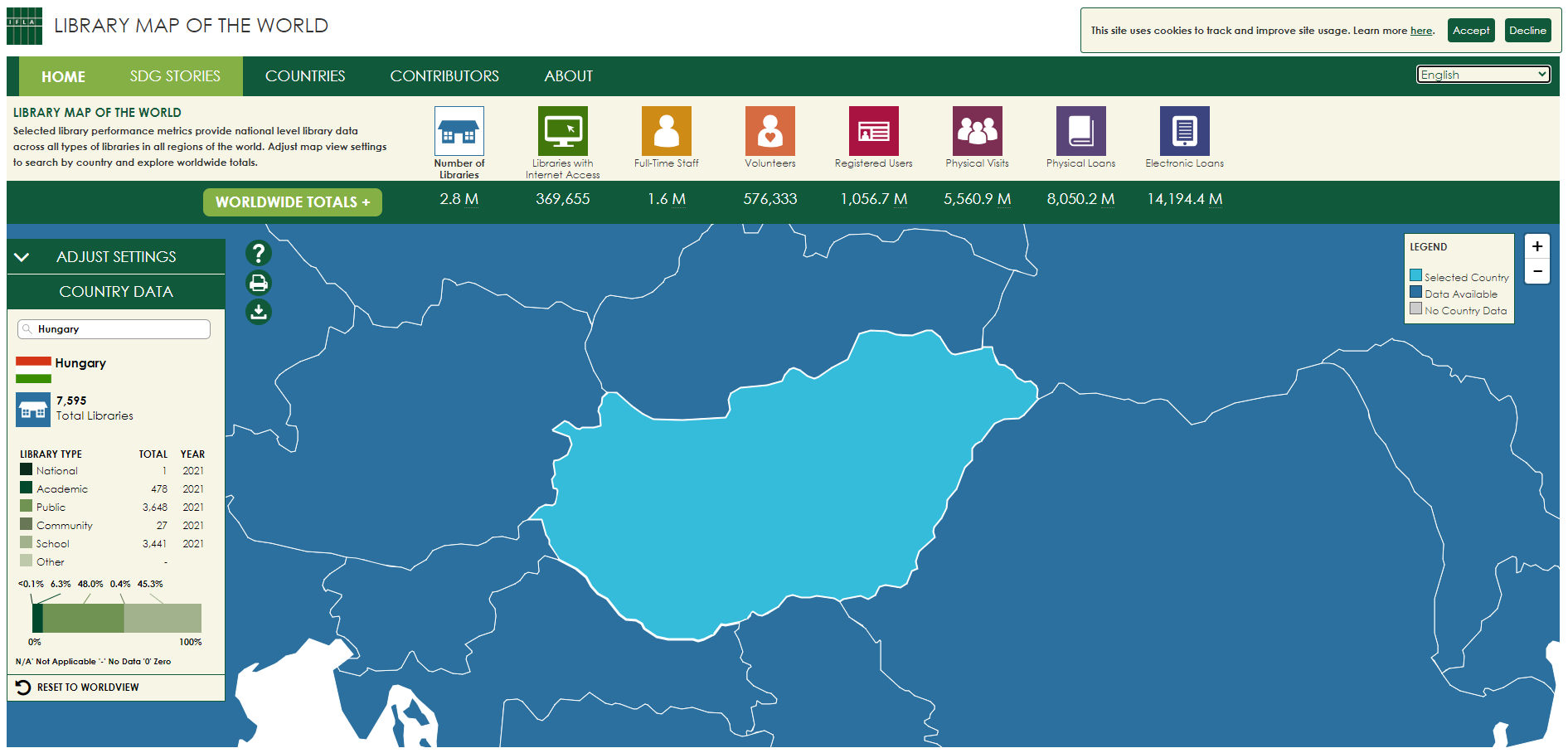 Valóságos könyvtár – könyvtári valóság VI. 2023. november 28.
Történetek
Valóságos könyvtár – könyvtári valóság VI. 2023. november 28.
Valóságos könyvtár – könyvtári valóság VI. 2023. november 28.
Kulturális örökség és fenntarthatóság
https://culture.ec.europa.eu/hu/cultural-heritage/cultural-heritage-in-eu-policies/sustainability-and-cultural-heritage
„A kultúra és a kulturális örökség elősegítheti az inkluzív és fenntartható fejlődés megvalósítását.” A keret három intézkedési területe: 
a városok és a régiók rehabilitációja a kulturális örökségen keresztül
az örökségi épületek adaptív újrafelhasználásának előmozdítása
a kulturális örökséghez való hozzáférés, valamint a fenntartható kulturális turizmus és a természeti örökség közötti egyensúly megteremtése.
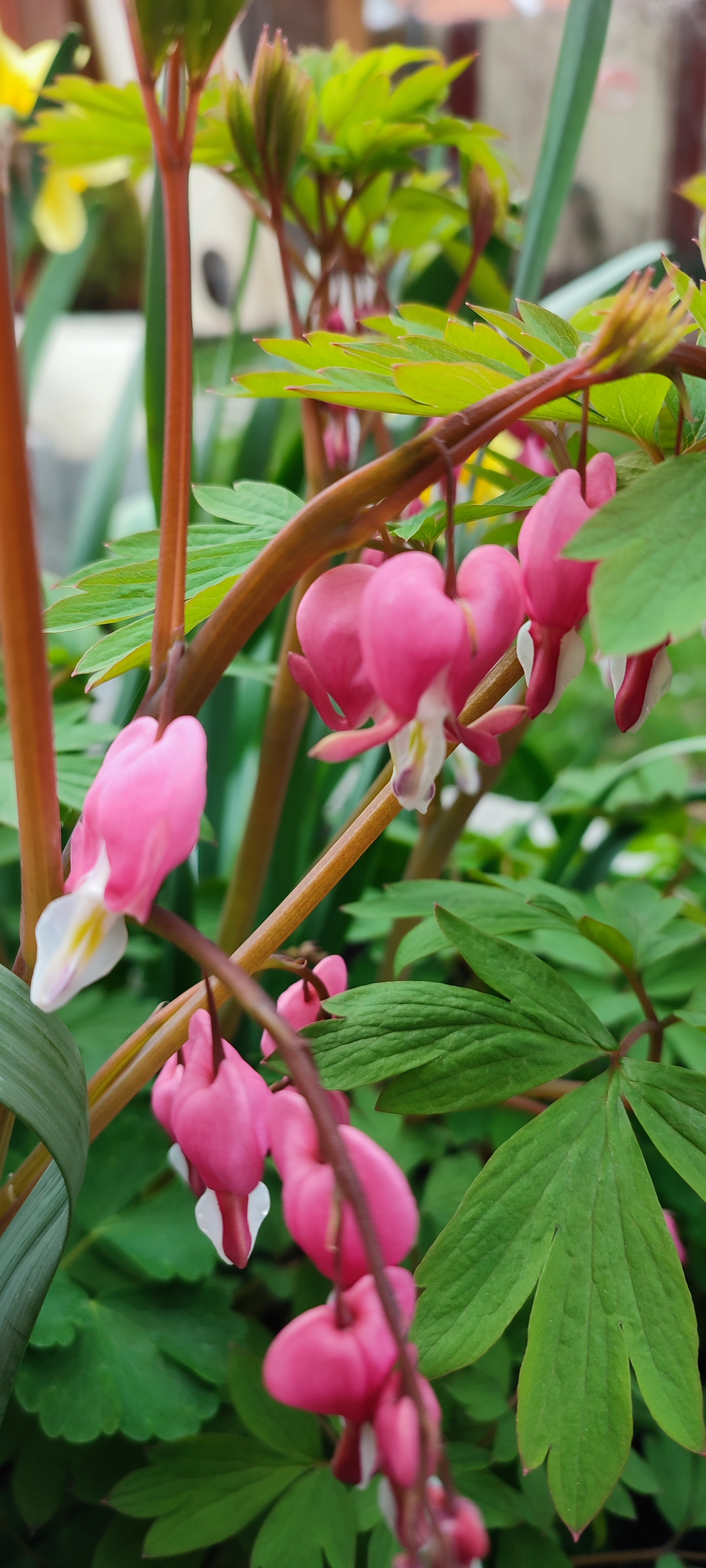 Köszönöm a figyelmet!
Valóságos könyvtár – könyvtári valóság VI. 2023. november 28.